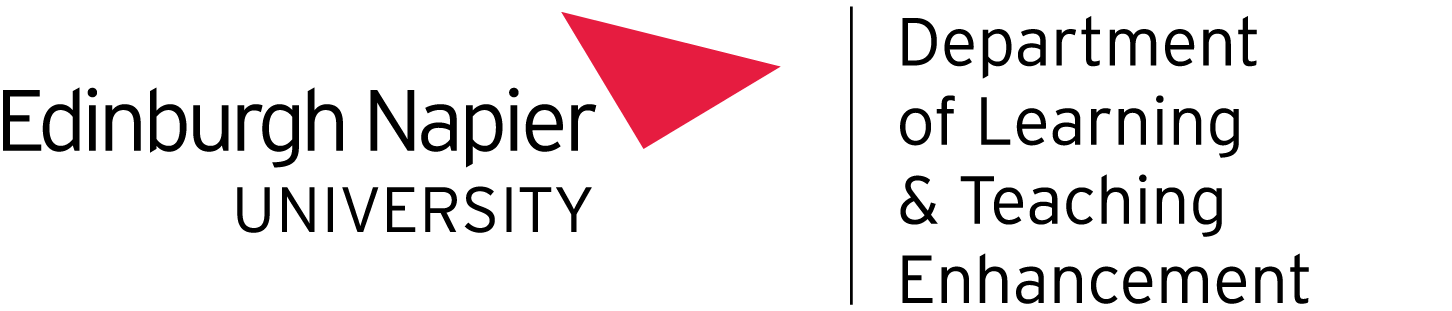 Title of the workshop
Department/School
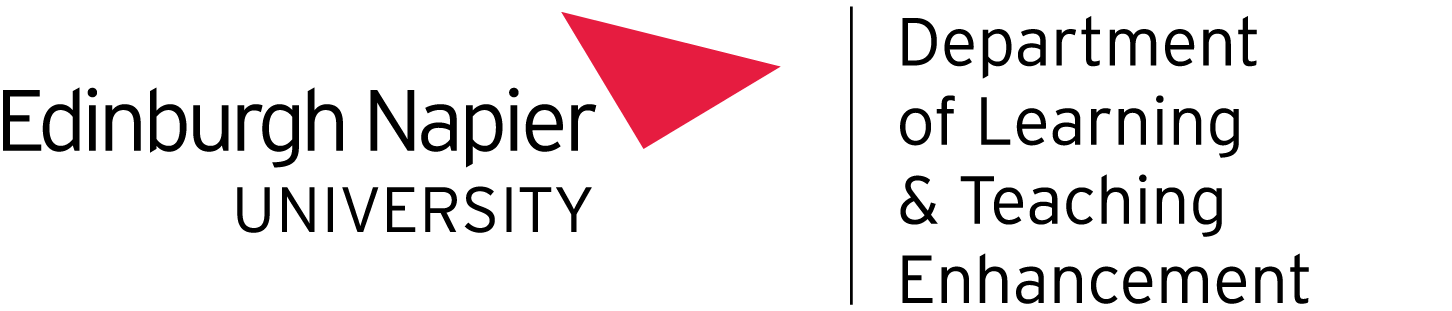 Part 1Who are you and who are we?
Part 1Introduce your team
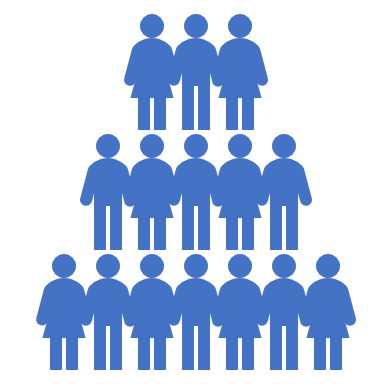 What’s the name of your team?

What is the slogan?
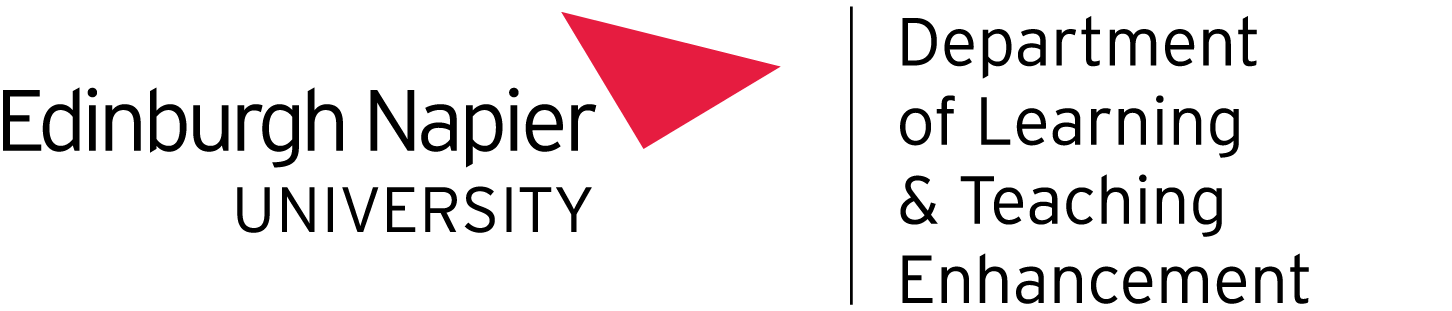 Part 2Are you ready for your first quest?
Please scan the QR code to enter a group quiz. Each team only needs to fill in one quiz but please make sure to consider and include answers from each member.

On completion of the quiz, it will reveal the next quest.
https://forms.office.com/e/fiNVTHTwwC
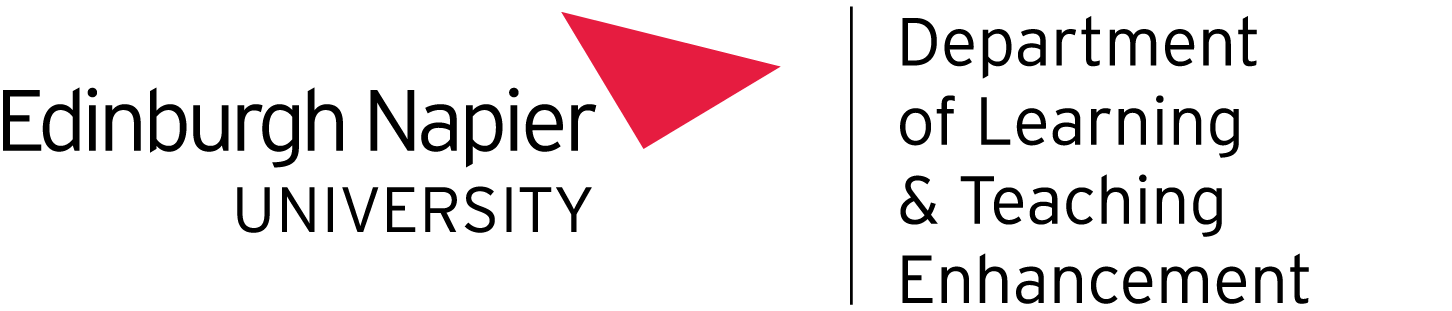 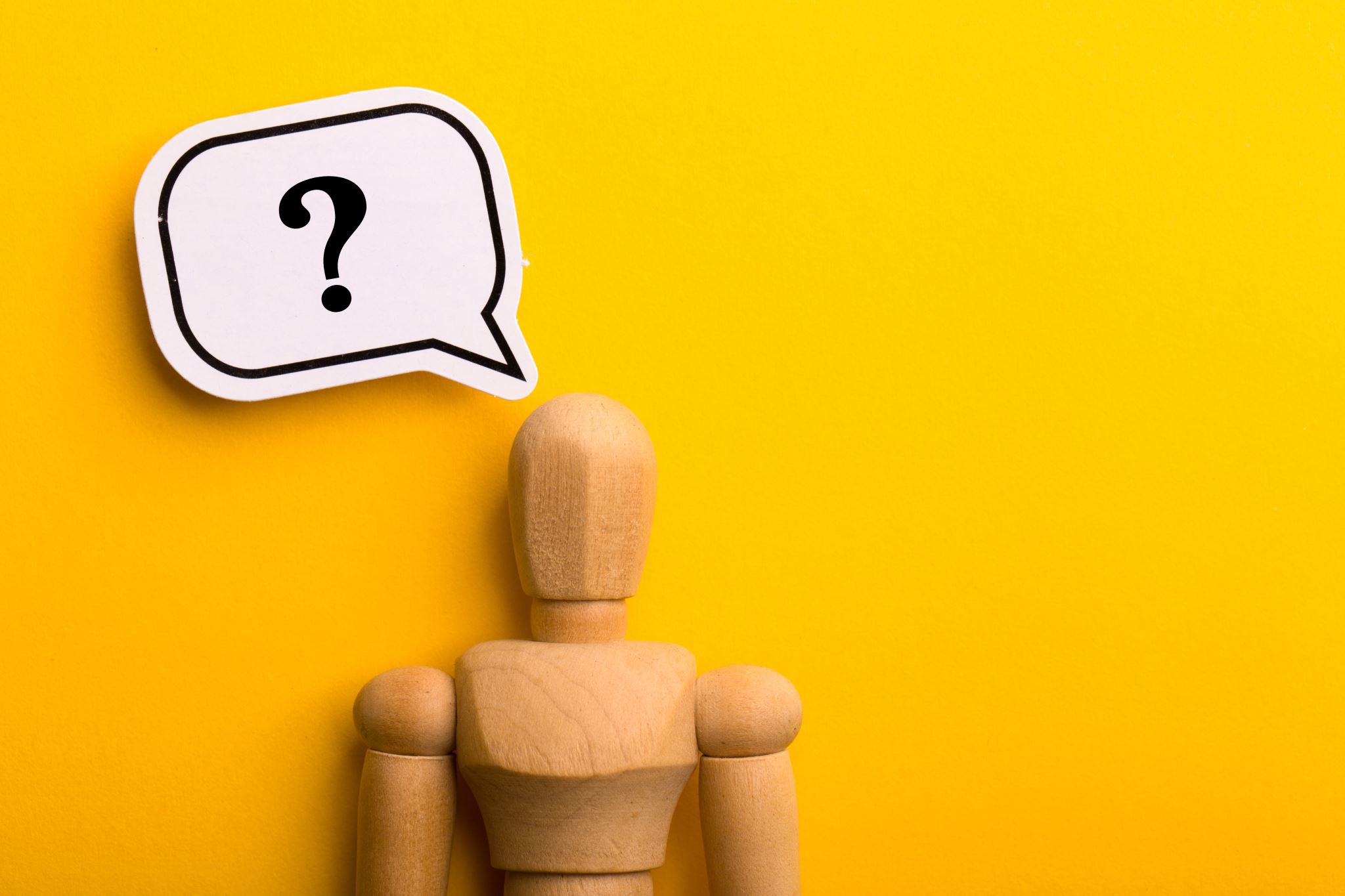 Help Jordon
Please make a poster with the information collected.
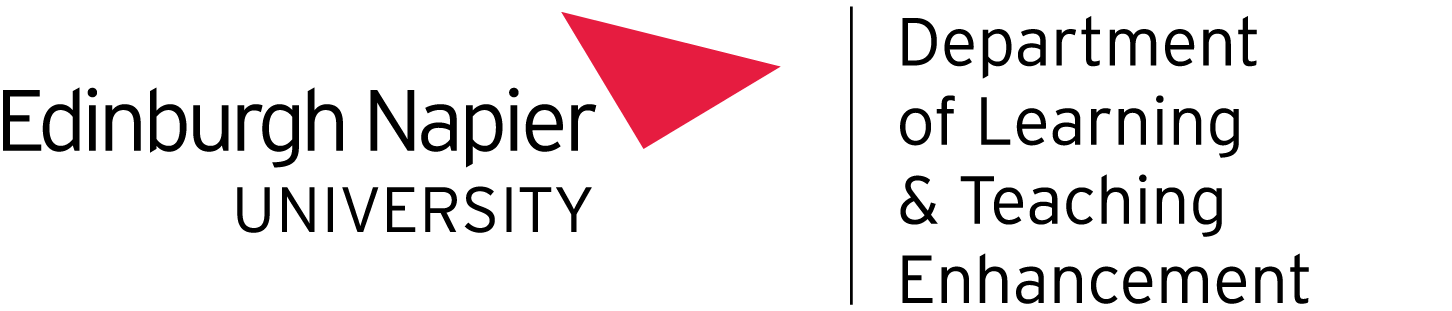